What Languages Do you Speak?
你会说法语吗？
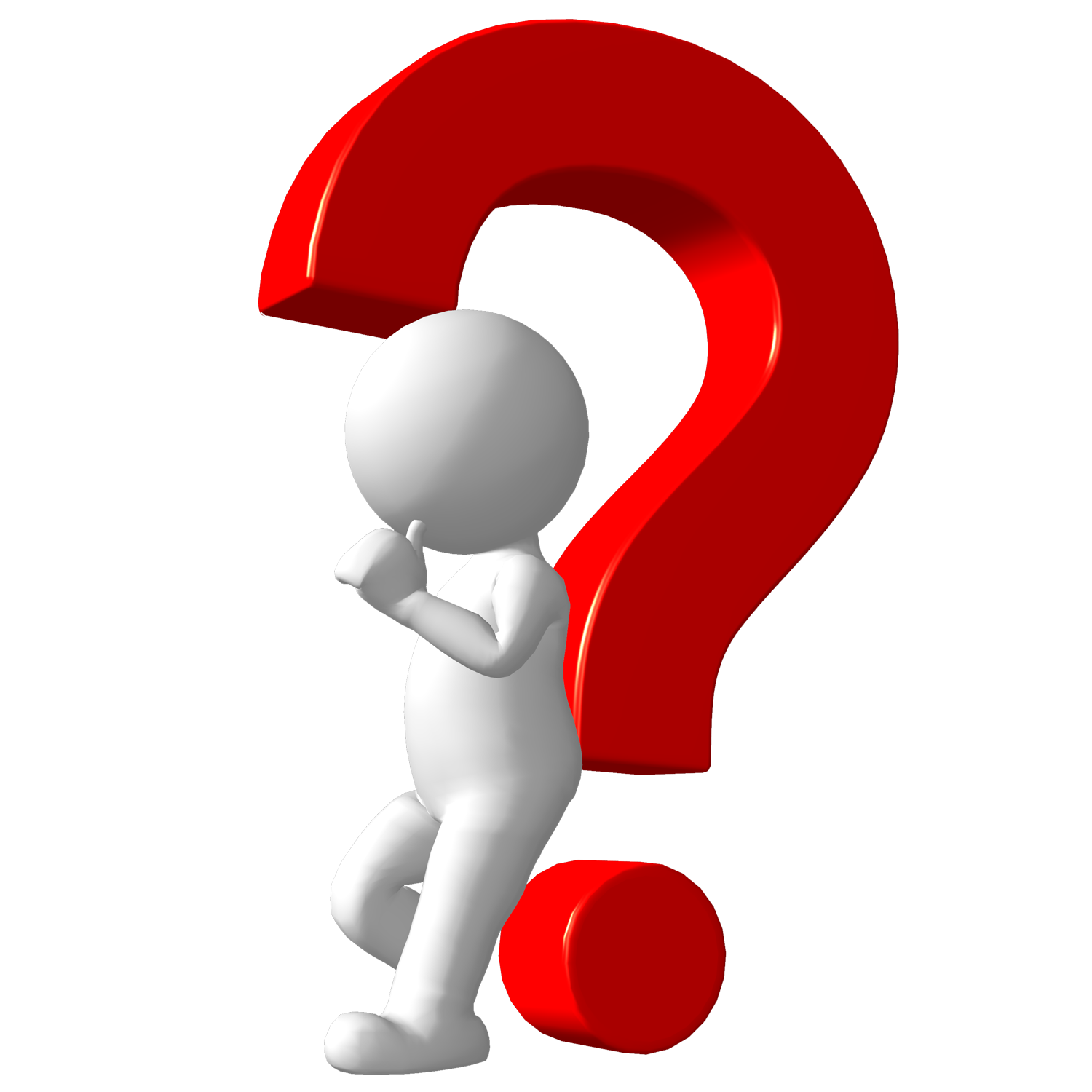 我会说法语
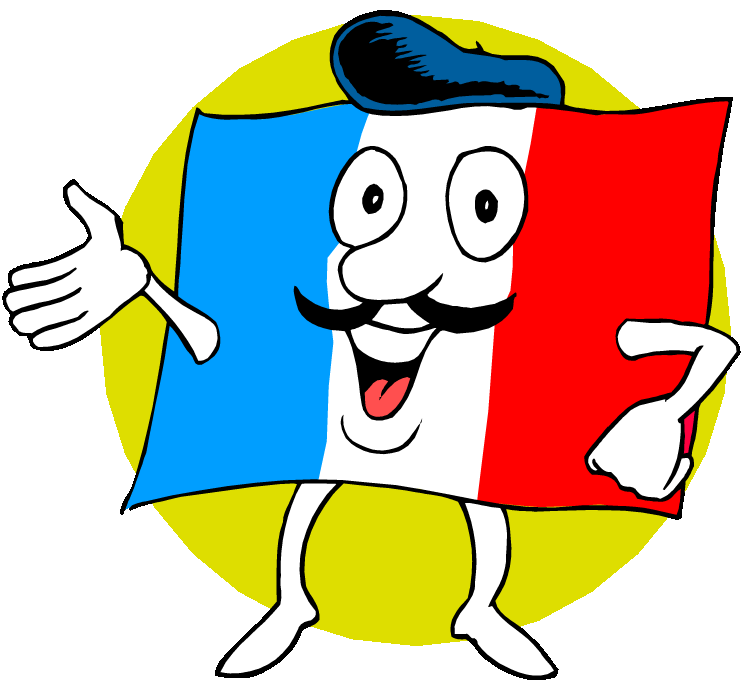 你会说日语吗？
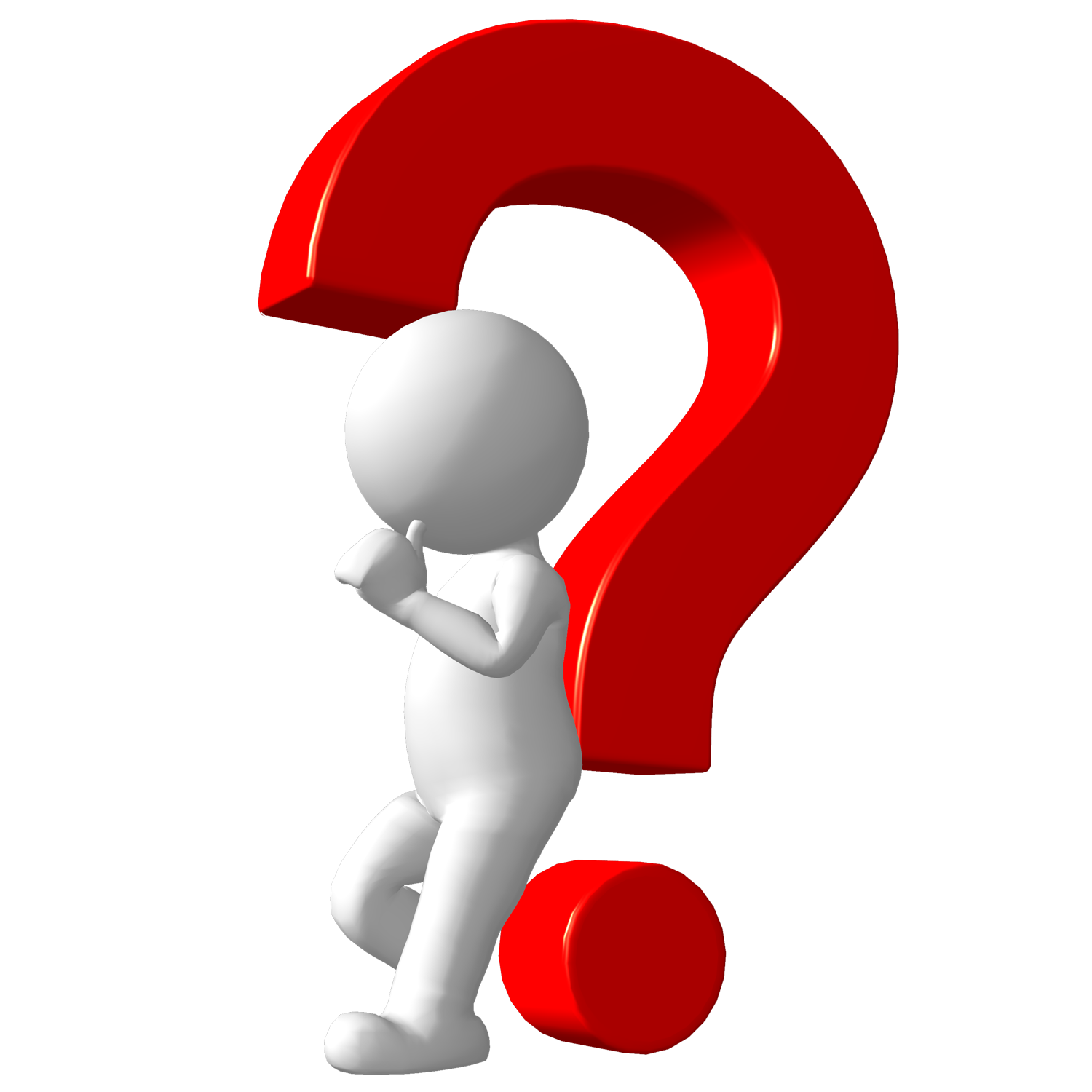 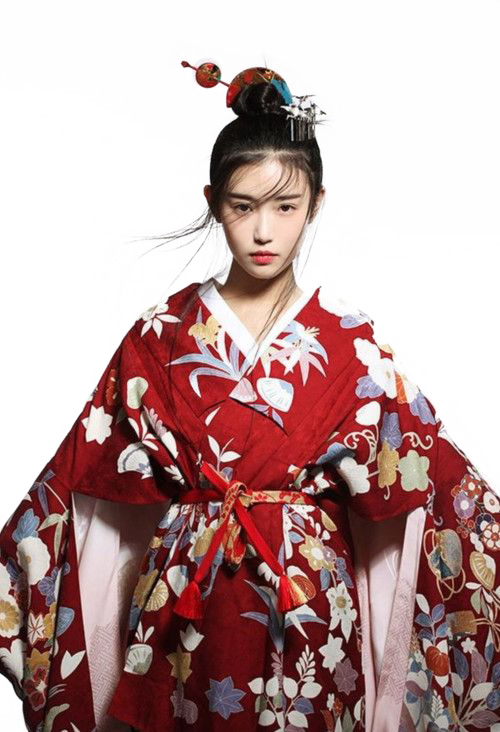 我会说日语。
你会说汉语吗？
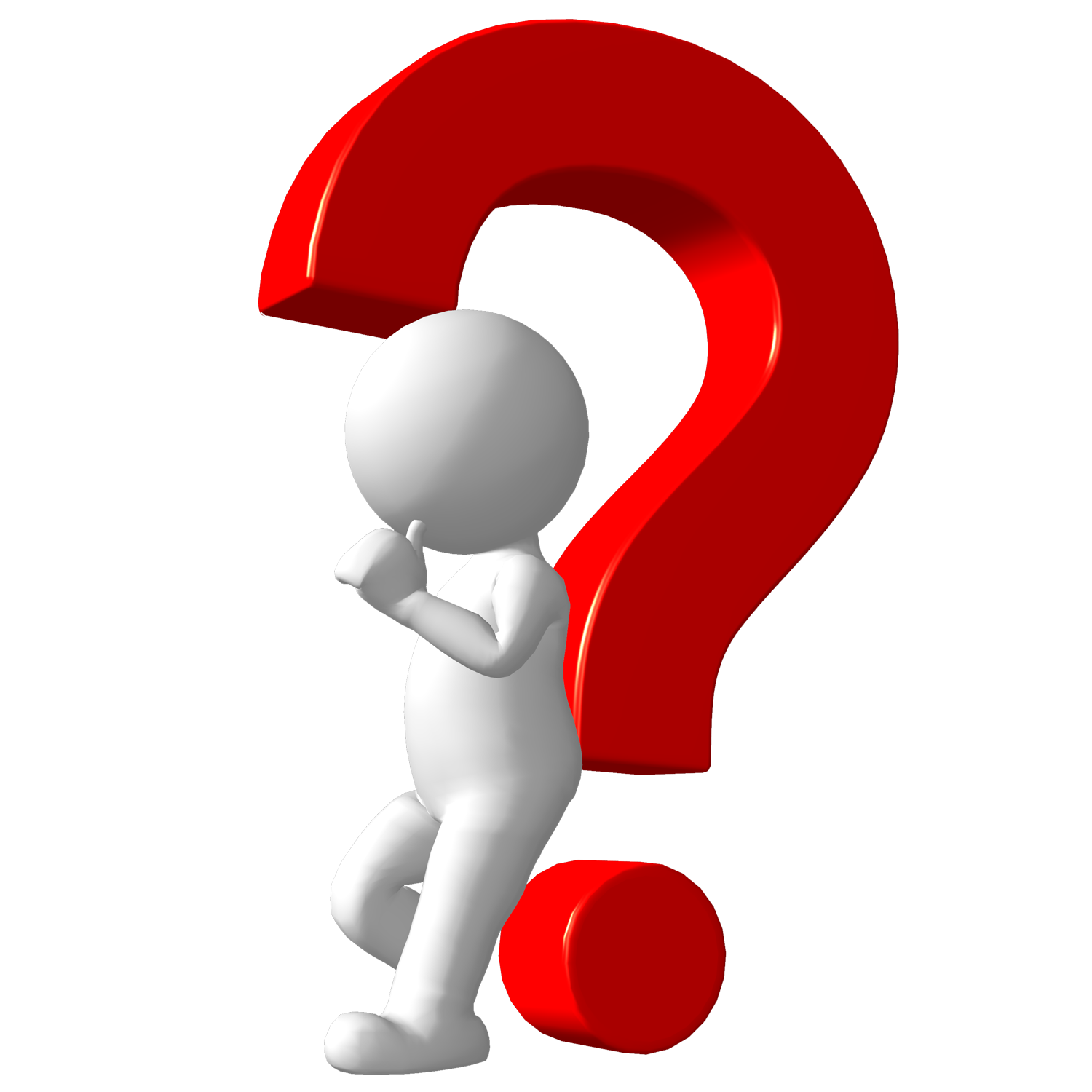 我会说汉语。
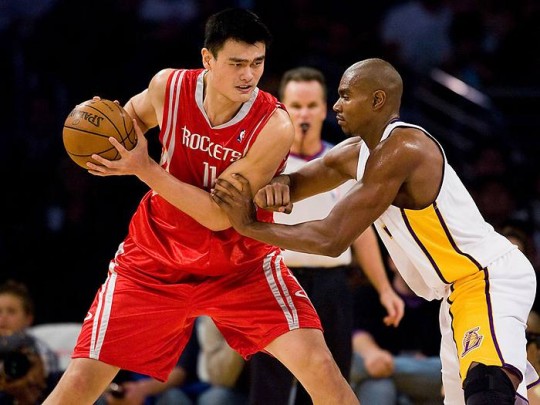